Discussion on TDL future
AP(74)006: How and what to do to continue to progress with TDL
Andreas Ulrich, Siemens
© ETSI 2018. All rights reserved
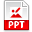 Recap: Report on TDL activities since MTS#73by Michele Carignani, MTS(18)074010
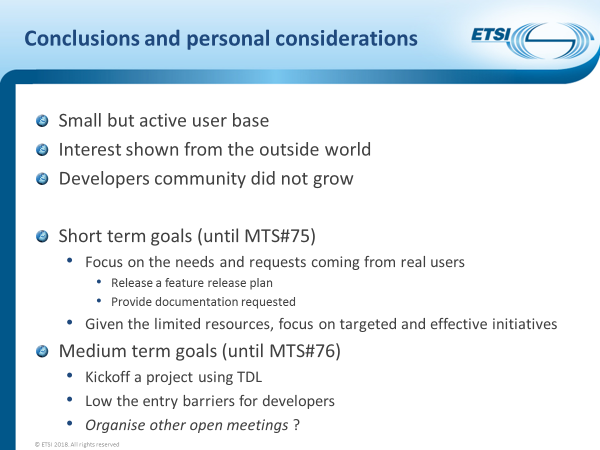 © ETSI 2018. All rights reserved
Recent (known) usage of TDL/TOP
ETSI standardization
Test purpose specifications in STF 551 on MEC (Edge computing), NG112 testing (emergency communication), MTS TST (IoT protocols)
Discussion ongoing at NFV TST;their need: generation of executable tests in Python

Industry (as reported at UCAAT)
NetResults: testing of collaboration IT services
© ETSI 2018. All rights reserved
Recap: Building the TDL CommunityMTS#66 with update from 23 Feb 2018
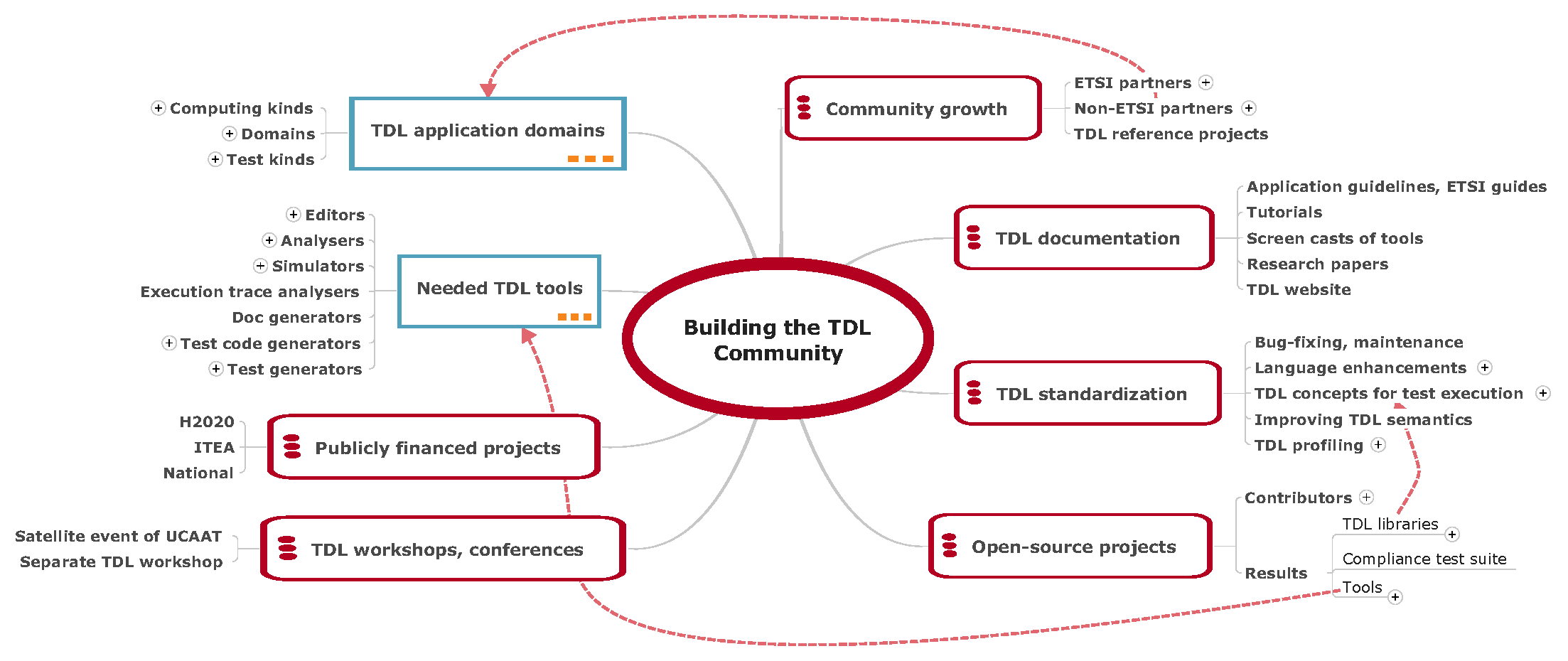 Areas to be improved in 2018:
TDL reference projects, pilots, e.g. on IoT
TDL guidelines
ETSI workshop on TDL
TOP extensions on generation (e.g. TTCN-3); identify partner OSS projects on testing
Analysis of business cases for TDL in industry
So far some progress reached in important areas!
© ETSI 2018. All rights reserved
Recap: Detailing on TOP project structureand tasks (MTS#70)
https://tdl.etsi.org/wiki/index.php/Governance
© ETSI 2018. All rights reserved
Discussion: TOP governance
Enter operation mode for TOP governance
TOP Roadmap needed, if possible with timeline, to provide a clear vision to users

We set up a TOP project structure, but have not put it into practice yet Steering Group meetings to discuss TOP progress, e.g.
Advancing with TDL/TOP features
Decisions on development technologies
Ensure consistency and interoperability of TOP tools
© ETSI 2018. All rights reserved
Discussion: TOP reference projects
Declare one application area as primary target for TDL/TOP Testing microservices (Michele) is a good candidate!
Guidelines on the application of TDL/TOP (ETSI Guide)
Improving TDL standards further
Improving TOP tools
Work on executable TDL
TDL-TO suffices for most cases in standardization
Though, the generation of executable tests is thriving TDL/TOP acceptance
NFV TST needs tests in Python (Michele)
TDL to TTCN-3 mapping defined, but not implemented yet?
Mapping to other languages
Validation of TDL dynamic semantics through execution
© ETSI 2018. All rights reserved
Discussion: TOP community growth
Goals
Increase awareness on TDL/TOP
Attract developers for TOP

TDL tutorial and presentations are regularly present at UCAAT
Webcast exists, too
Introductory slides, papers, poster, survey – all available

 Are we doing fine? How can we do better?
© ETSI 2018. All rights reserved
Discussion: TOP funding
TOP maintenance
TOP is an ETSI project; potentially an Eclipse incubator project later
Funding for Project Lead required to keep TOP up-to-date
Which party covers the costs?

TOP project on testing microservices
Candidate for a NWI and potentially a STF

Publicly funded projects?
H2020, ITEA3
Use them to drive development in TOP
© ETSI 2018. All rights reserved